Week 5 Video 4
Relationship Mining
Sequential Pattern Mining
Association Rule Mining
Try to automatically find if-then rules within the data set
Sequential Pattern Mining
Try to automatically find temporal patterns within the data set
ARM Example
If person X buys diapers,
Person X buys beer

Purchases occur at the same time
SPM Example
If person X takes Intro Stats now,
Person X takes Advanced Data Mining in a later semester

Conclusion: recommend Advanced Data Mining to students who have previously taken Intro Stats

Doesn’t matter if they take other courses in between
SPM Example
Learners in virtual environments have different sequences of behavior depending on their degree of self-regulated learning

High self-regulated learning: Tend to gather information and then immediately record it carefully

Low self-regulated learning: Tend to gather more information without pausing to record it(Sabourin, Mott, & Lester, 2011)
Different Constraints than ARM
If-then elements do not need to occur in the same data point
Instead
If-then elements should involve the same student (or other organizing variable, like teacher or school)
If elements can be within a certain time window of each other
Then element time should be within a certain window after if times
Sequential Pattern Mining
Find all subsequences in data with high support

Support calculated as number of sequences that contain subsequence, divided by total number of sequences
GSP (Generalized Sequential Pattern)
Classic Algorithm for SPM
(Srikant & Agrawal, 1996)
Data pre-processing
Data transformed from individual actions to sequences by user

Bob: {GAMING and BORED, OFF-TASK and BORED, ON-TASK and BORED, GAMING and BORED, GAMING and FRUSTRATED, ON-TASK and BORED}
Data pre-processing
In some cases, time also included

Bob: {GAMING and BORED 5:05:20, OFF-TASK and BORED 5:05:40, ON-TASK and BORED 5:06:00, GAMING and BORED 5:06:20, GAMING and FRUSTRATED 5:06:40, ON-TASK and BORED 5:07:00}
Algorithm
Take the whole set of sequences of length 1
May include “ANDed” combinations at same time
Find which sequences of length 1 have support over pre-chosen threshold
Compose potential sequences out of pairs of sequences of length 1 with acceptable support
Find which sequences of length 2 have support over pre-chosen threshold
Compose potential sequences out of triplets of sequences of length 1 and 2 with acceptable support
Continue until no new sequences found
Let’s execute GPS algorithm
With min support = 20%

Chuck: a, abc, ac, de, cef 
Darlene: af, ab, acd, dabc, ef
Egoberto: aef, ab, aceh, d, ae
Francine: a, bc, acf, d, abeg
Let’s execute GPS algorithm
With min support = 20%

Chuck: a, abc, ac, de, cef 
Darlene: af, ab, acd, dabc, ef
Egoberto: aef, ab, aceh, d, ae
Francine: a, bc, acf, d, abeg

a, b, c, d, e, f
Let’s execute GPS algorithm
With min support = 20%

Chuck: a, abc, ac, de, cef 
Darlene: af, ab, acd, dabc, ef
Egoberto: aef, ab, aceh, d, ae
Francine: a, bc, acf, d, abeg

a, b, c, d, e, f, ac
Let’s execute GPS algorithm
With min support = 20%

Chuck: a, abc, ac, de, cef 
Darlene: af, ab, acd, dabc, ef
Egoberto: aef, ab, aceh, d, ae
Francine: a, bc, acf, d, abeg

a, b, c, d, e, f, ac
Let’s execute GPS algorithm
With min support = 20%

Chuck: a, abc, ac, de, cef 
Darlene: af, ab, acd, dabc, ef
Egoberto: aef, ab, aceh, d, ae
Francine: a, bc, acf, d, abeg

a, b, c, d, e, f, ac
Let’s execute GPS algorithm
With min support = 20%

Chuck: a, abc, ac, de, cef 
Darlene: af, ab, acd, dabc, ef
Egoberto: aef, ab, aceh, d, ae
Francine: a, bc, acf, d, abeg

a, b, c, d, e, f, ac
Let’s execute GPS algorithm
With min support = 20%

Chuck: a, abc, ac, de, cef 
Darlene: af, ab, acd, dabc, ef
Egoberto: aef, ab, aceh, d, ae
Francine: a, bc, acf, d, abeg

a, b, c, d, e, f, ac
Let’s execute GPS algorithm
With min support = 20%

Chuck: a, abc, ac, de, cef 
Darlene: af, ab, acd, dabc, ef
Egoberto: aef, ab, aceh, d, ae
Francine: a, bc, acf, d, abeg

a, b, c, d, e, f, ac
Let’s execute GPS algorithm
With min support = 20%

Chuck: a, abc, ac, de, cef 
Darlene: af, ab, acd, dabc, ef
Egoberto: aef, ab, aceh, d, ae
Francine: a, bc, acf, d, abeg

a, b, c, d, e, f, ac
Let’s execute GPS algorithm
With min support = 20%

Chuck: a, abc, ac, de, cef 
Darlene: af, ab, acd, dabc, ef
Egoberto: aef, ab, aceh, d, ae
Francine: a, bc, acf, d, abeg

a, b, c, d, e, f, ac
Let’s execute GPS algorithm
With min support = 20%

Chuck: a, abc, ac, de, cef 
Darlene: af, ab, acd, dabc, ef
Egoberto: aef, ab, aceh, d, ae
Francine: a, bc, acf, d, abeg

a, b, c, d, e, f, ac
Let’s execute GPS algorithm
With min support = 20%

Chuck: a, abc, ac, de, cef 
Darlene: af, ab, acd, dabc, ef
Egoberto: aef, ab, aceh, d, ae
Francine: a, bc, acf, d, abeg

a, b, c, d, e, f, ac
Let’s execute GPS algorithm
With min support = 20%

Chuck: a, abc, ac, de, cef 
Darlene: af, ab, acd, dabc, ef
Egoberto: aef, ab, aceh, d, ae
Francine: a, bc, acf, d, abeg

a, b, c, d, e, f, ac
Let’s execute GPS algorithm
With min support = 20%

Chuck: a, abc, ac, de, cef 
Darlene: af, ab, acd, dabc, ef
Egoberto: aef, ab, aceh, d, ae
Francine: a, bc, acf, d, abeg

a, b, c, d, e, f, ac
Let’s execute GPS algorithm
With min support = 20%

Chuck: a, abc, ac, de, cef 
Darlene: af, ab, acd, dabc, ef
Egoberto: aef, ab, aceh, d, ae
Francine: a, bc, acf, d, abeg

a, b, c, d, e, f, ac
Let’s execute GPS algorithm
With min support = 20%

Chuck: a, abc, ac, de, cef 
Darlene: af, ab, acd, dabc, ef
Egoberto: aef, ab, aceh, d, ae
Francine: a, bc, acf, d, abeg

a, b, c, d, e, f, ac
Let’s execute GPS algorithm
With min support = 20%

Chuck: a, abc, ac, de, cef 
Darlene: af, ab, acd, dabc, ef
Egoberto: aef, ab, aceh, d, ae
Francine: a, bc, acf, d, abeg

a, b, c, d, e, f, ac
Let’s execute GPS algorithm
With min support = 20%

Chuck: a, abc, ac, de, cef 
Darlene: af, ab, acd, dabc, ef
Egoberto: aef, ab, aceh, d, ae
Francine: a, bc, acf, d, abeg

a, b, c, d, e, f, ac(14/40=35%)
Let’s execute GPS algorithm
With min support = 20%

Chuck: a, abc, ac, de, cef 
Darlene: af, ab, acd, dabc, ef
Egoberto: aef, ab, aceh, d, ae
Francine: a, bc, acf, d, abeg

a, b, c, d, e, f, ac, ad, ae
Let’s execute GPS algorithm
With min support = 20%

Chuck: a, abc, ac, de, cef 
Darlene: af, ab, acd, dabc, ef
Egoberto: aef, ab, aceh, d, ae
Francine: a, bc, acf, d, abeg

a, b, c, d, e, f, ac, ad, ae, aad,
Let’s execute GPS algorithm
With min support = 20%

Chuck: a, abc, ac, de, cef 
Darlene: af, ab, acd, dabc, ef
Egoberto: aef, ab, aceh, d, ae
Francine: a, bc, acf, d, abeg

a, b, c, d, e, f, ac, ad, ae, aad
Let’s execute GPS algorithm
With min support = 20%

Chuck: a, abc, ac, de, cef 
Darlene: af, ab, acd, dabc, ef
Egoberto: aef, ab, aceh, d, ae
Francine: a, bc, acf, d, abeg

a, b, c, d, e, f, ac, ad, ae, aad
Let’s execute GPS algorithm
With min support = 20%

Chuck: a, abc, ac, de, cef 
Darlene: af, ab, acd, dabc, ef
Egoberto: aef, ab, aceh, d, ae
Francine: a, bc, acf, d, abeg

a, b, c, d, e, f, ac, ad, ae, aad
Let’s execute GPS algorithm
With min support = 20%

Chuck: a, abc, ac, de, cef 
Darlene: af, ab, acd, dabc, ef
Egoberto: aef, ab, aceh, d, ae
Francine: a, bc, acf, d, abeg

a, b, c, d, e, f, ac, ad, ae, aad
Let’s execute GPS algorithm
With min support = 20%

Chuck: a, abc, ac, de, cef 
Darlene: af, ab, acd, dabc, ef
Egoberto: aef, ab, aceh, d, ae
Francine: a, bc, acf, d, abeg

a, b, c, d, e, f, ac, ad, ae, aad
Let’s execute GPS algorithm
With min support = 20%

Chuck: a, abc, ac, de, cef 
Darlene: af, ab, acd, dabc, ef
Egoberto: aef, ab, aceh, d, ae
Francine: a, bc, acf, d, abeg

a, b, c, d, e, f, ac, ad, ae, aad
Let’s execute GPS algorithm
With min support = 20%

Chuck: a, abc, ac, de, cef 
Darlene: af, ab, acd, dabc, ef
Egoberto: aef, ab, aceh, d, ae
Francine: a, bc, acf, d, abeg

a, b, c, d, e, f, ac, ad, ae, aad
Let’s execute GPS algorithm
With min support = 20%

Chuck: a, abc, ac, de, cef 
Darlene: af, ab, acd, dabc, ef
Egoberto: aef, ab, aceh, d, ae
Francine: a, bc, acf, d, abeg

a, b, c, d, e, f, ac, ad, ae, aad, aae, ade
Let’s execute GPS algorithm
From
ac, ad, ae, aad, aae, ade

To
a  c, a  d, a  e, a  ad, a  ae, ad  e
Other algorithms
Free-Span
Prefix-Span	
Select sub-sets of data to search within

Spade
Depth-first rather than breadth-first search

Faster, but same basic idea as in GPS
Differential Sequence Mining(Kinnebrew et al., 2013)
Compares the support for sequential patterns between two groups

Such as high-performing and low-performing students

To find the patterns that are much more common in one group than the other
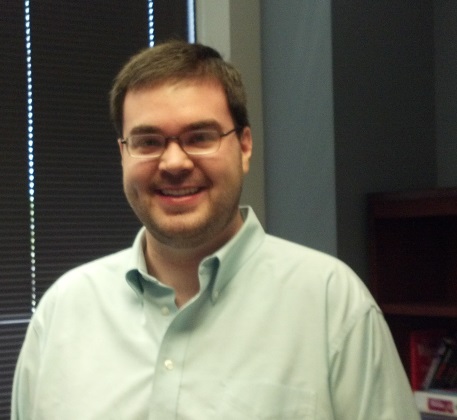 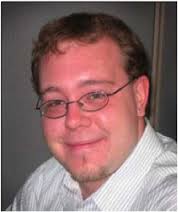 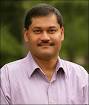 [Speaker Notes: New slide, June 2015]
Discovering concise pattern descriptions
Some contemporary algorithms attempt to find groups of patterns that can be described concisely
See review in Fournier-Viger et al. (2017)
Fournier-Viger, P., Lin, J. C. W., Kiran, R. U., Koh, Y. S., & Thomas, R. (2017). A survey of sequential pattern mining. Data Science and Pattern Recognition, 1(1), 54-77.
Process Mining
Related algorithm

Rather than just finding small, local patterns
Tries to find overarching processes that occur over the course of a set of events, or tries to find discrepancies in approved processes
For example, do students’ self-regulatory processes over time match theoretical models? (Bannert et al., 2014)
Next lecture
Network Analysis